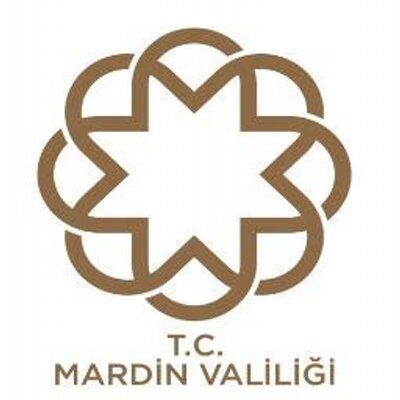 T.CMARDİN VALİLİĞİİl Milli Eğitim Müdürlüğü
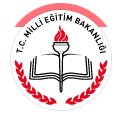 HEDEFE DOĞRU 
4 BAŞLIK 7
ADIM
PROJE YÖNERGESİ
KASIM 2016
   MARDİN
AMAÇ
Mardin ilindeki anaokulu, ilkokul,ortaokul ve lise öğrencilerinin sağlıklı bir kişiliğin temel taşlarını oluşturan Toplumsal Değerler konusunda , Akademik Başarının Arttırılmasına yönelik yapılacak çalışmalarda, Sosyal Kültürel ve Sportif Faaliyetlerde, Kitap Okuma Alışkanlığı konusunda farkındalık düzeylerini arttırmak.
KAPSAM
Bu yönerge Mardin İlindeki tüm resmi ve özel okul öncesi, ilköğretim ve ortaöğretim okul/kurumlardaki öğrencilere olumlu tutum ve davranış kazandırma amacıyla yapılan çalışmalarda İl/İlçe Mili Eğitim Müdürlüğü, İl AR-GE birimi, Okul Müdürlükleri ve öğretmenlerin yapacağı işlerle ilgili usul, esas ve çalışmaları kapsar.
Bu Proje;
İl Yürütme Kurulu 
 İl Yürütme Kurulu Üyeleri
 İl Milli Eğitim Müdürü veya görevlendireceği bir Müdür Yardımcısı başkanlığında;
En az bir Eğitim Denetmeni,
Strateji Geliştirme ve ARGE Biriminde Sorumlu Müdür Yardımcısı/Şube Müdürü
Eğitim-Öğretim Şubelerinden sorumlu Müdür Yardımcısı/Şube Müdürü
2. İlçe Yürütme Kurulu 
 İlçe Yürütme Kurulu Üyeleri
 İlçe Milli Eğitim Müdürü Başkanlığında;
Eğitim Öğretimden sorumlu Şube Müdürleri,
Her okul düzeyinden en az bir okul müdürü(anaokulu,ilkokul,ortaokul ve lise),
En az iki rehber öğretmen,
3. Okul Yürütme Kurulu 
Okul Yürütme Kurulu Üyeleri
 Okul Müdürünün Başkanlığında;
Müdür başyardımcısı ya da bir müdür yardımcısı,
Rehber öğretmenler,
Okul zümre başkanları,
Sınıf Danışman Öğretmenler,
Okul-aile birliği başkanı,
BAŞLIK 1«DEĞERLER EĞİTİMİ»
Okullarımız; değerlerimizi bilen, anlayan ve benimseyip hayatını bu değerlerle donatan bireylerin yetiştirilmesi gibi bir misyona sahiptir.
PROJENİN AMAÇLARI
Mardin İlinde öğrenim gören anaokulu, ilkokul, ortaokul ve lise öğrencilerinde, sorumluluklarını taşıyabilecekleri makul seçimler yapabilmelerine imkan sağlayacak bilgi,beceri ve yeteneklerin geliştirilmesi çerçevesinde belirlenecek 8(sekiz) temel ortak değerimizin eğitimini yapmak.
Okul Düzeyindeki Faaliyetler
Rehberlik ve serbest zaman etkinlik saatlerinde,
Kitap okuma saatinde,
Etkinliklere uygun branş derslerinde,
Kulüp çalışmalarında ve
Ders dışı çalışmalarda ilgili öğretmen tarafından yürütülecektir.
2016-2017 EĞİTİM-ÖĞRETİM YILI KONULARI VE KONU ALT BAŞLIKLARI
KASIM- VATAN SEVGİSİ
ARALIK-SAYGI-HOŞGÖRÜ
Demokrasi                                      
Selamlaşma
Empati
Teşekkür Etme
Büyüklere Saygı
Küçüklere Sevgi
Özür Dileme
Birlikte Yaşama Kuralları                                      
Farklılıklara Saygı
Birlikte Yaşama Kültürü
Ortak Noktalarımız
Barış
Nezaket
ŞUBAT-ADALET
OCAK- YARDIMSEVERLİK
Eşit Muamele
Haklara Saygı 
Hakkını Arama
Temel Hak ve Özgürlüklerin
    Farkında Olmak
Tarafsızlık
Haklıyı ve Haksızı Ayırt Etme
Zararı Önlemek
Fedakarlık
Dayanışma
Yardımlaşma
Paylaşımcı Olmak
Merhamet
İyi niyet
İş Birliği
NİSAN- KARDEŞLİK
MART- ÖZDENETİM
Sabır
Duygu Kontrolü
Davranış Kontrolü
Öz yeterlilik
Nazik Olmak 
Dengelilik
Sağduyu
Ölçülülük
Fedakarlık
Arkadaşlık
Merhamet
Takım Ruhu
İlgili Olma
HAZİRAN- DUA VE İBADET
MAYIS- DOĞRULUK
İnancın Bireysel ve 
   Toplumsal Hayata Etkileri
Dua ve İbadetin Hayatımızdaki Yeri
Ramazan Ayı ve Oruç
Peygamber Sevgisi
Samimiyet
Dürüstlük
Tutarlılık
Sözünde Durmak
BAŞLIK 2«AKADEMİK BAŞARININ ARTIRILMASINA YÖNELİK YAPILACAK ÇALIŞMALAR»
1.ADIM:TEOG ANALİZİ
HEDEF:2016-2017 Eğitim-Öğretim yılı birinci ve ikinci döneminde uygulanacak Temel Eğitimden Ortaöğretime Geçiş Sınavına yönelik ders bazında istatistikler ve veriler oluşturarak ilimizin ortaokul düzeyinde eğitim durumunu değerlendirmek, eksiklikleri tespit ederek bu eksiklikleri gidermek için önlem almak ve bir sonraki sene uygulanacak sınavlar için bir yol haritası oluşturmak.
Yapılacak Çalışmalar:
Okullarımızda sınav sonucundaki başarı durumlarını gösteren panolar oluşturulması,
İlçe düzeyinde başarı sağlayan öğrencilerin ve öğretmenlerinin il Milli Eğitim Müdürlüğü aracılığıyla ödüllendirilmeleri sağlanacaktır.
2.ADIM:YGS-LYS ANALİZİ
HEDEF: İlimizde, YGS-LYS sınavına yönelik analizler yaparak öğrenci başarı durumlarını gözlemlemek , ileriye dönük eksikliklerle ilgili önlem almak, başarı çıtamızı yükseltmek için yol haritası çizmek.
Yapılacak Çalışmalar:
Okullarımızda sınav sonucundaki başarı durumlarını gösteren panolar oluşturulması,
İlçe düzeyinde başarı sağlayan öğrencilerin ve öğretmenlerinin il Milli Eğitim Müdürlüğü aracılığıyla ödüllendirilmeleri sağlanacaktır.
3.ADIM:DESTEKLEME VE YETİŞTİRME KURSLARININ DENETLENMESİ VE REHBERLİK HİZMETLERİ
HEDEF: 2016-2017 Eğitim Öğretim yılında okullarımızda ve Halk Eğitim Merkezlerinde düzenlenecek olan Destekleme ve Yetiştirme Kurslarına yönelik stratejiden sorumlu şube müdürü, ARGE birimi ve ilçelerimizde kurslardan sorumlu şube müdürleriyle,eksiklikleri yerinde tespit ederek bu eksiklikleri gidermeye yönelik önlem almak,ilçelerimizde şube müdürleriyle koordineli olarak bu kursların denetlenmesi ve doğru şekilde planlanmasını sağlamak amaçlanmaktadır.
Yapılacak Çalışmalar:
Kurslarla ilgili öğrenci bilgileri, ders programları, öğretmen girişleri zamanında sisteme işlenecektir.
İlçemizde Şube Müdür tarafından bir denetleme kurulu oluşturulacak ve kursların denetimi sağlanacaktır.
Destekleme ve Yetiştirme Kursları için uygun aralıklarla okul müdürleri ve kurslarda görev alan öğretmenlerin koordine ettiği deneme sınavlarının yapılması için çalışmalar gerçekleştirilecektir.
EBA portalının aktif bir şekilde kullanılması için tanıtımlar yapılacaktır.
4.ADIM:KARİYER PLANLAMA VE DESTEK HİZMETLERİNİN SAĞLANMASI
HEDEF: 21.Yyda teknolojin ve sanayileşmenin gelişmesiyle birlikte kişilerin ilgi, yetenek ve ihtiyaçları doğrultusunda kariyerlerini planlamak elzem bir iş olmuştur. Bu sebeple bu adımda ortaokul ve lise öğrencilerine yönelik rehberlik çalışmaları yaparak öğrencilerin doğru kariyer planlamalarına yardımcı olmak amaçlanmaktadır.
Yapılacak Çalışmalar: 
Okullarımızda okul idaresi ve rehberlik servisleri koordineli biçimde çalışarak kariyer günleri etkinliklerinin yapılması sağlanacaktır. 
B)  Okullarımızda okul idaresi ve rehberlik servislerinin düzenleyecekleri kariyer günlerine müdürlüğümüz bünyesinde katılım sağlanacaktır. 
C) Her öğrenciye eşit düzeyde kariyer danışmanlık hizmetinin sağlanması için rehberlik servisleriyle görüşmeler gerçekleştirilecektir. 
D) İlimizde eğitim gören ortaokul öğrencilerimize yönelik lise müdürlerimiz ortaokullara bir planlama dahilinde davet edilecek ve kendi okullarıyla ilgili bir brifing sunmaları sağlanacaktır.
5.ADIM:MEZUNLARIMIZLA BULUŞUYORUZ VE MEZUNLARIMIZI TAKİP EDİYORUZ
HEDEF: İlimiz genelindeki ortaöğretim kurumlarımız içerisinde her kurumumuzun kendi bünyesinden daha önce mezun olup iyi bir kariyer sahibi, belli bir alanda uzmanlaşmış mezunlar okullara davet edilecek ve daha önce yaşamış oldukları tecrübeleri öğrencilerle paylaşması, öğrencilerde farkındalık yaratması ve başarı için örnek teşkil etmesi hedeflenmektedir.
Yapılacak Çalışmalar: 
Okul idareleri okullarında eğitim görmüş ve belirli bir sahada uzmanlaşmış iyi bir kariyere sahip olan mezun öğrencilerini devamlı ve sistemli bir şekilde takip edecektir. 
B) Okul idareleri ve rehber öğretmenler okullardan mezun olan iyi kariyere sahip sistemli olarak hâlihazırda takip ettikleri kişilerden davet edilmeye uygun olanları tespit edecektir.
C) Bu kişilerden koşulları uygun olanlarla iletişim kurarak uygun bir zamanda okula davet edilmeleri sağlanacaktır. 
D) Okullarda gerekli duyurunun ve organizasyonun yapılmasından okul rehber öğretmenleri sorumlu olacaktır. 
E) Okul idareleri tarafından panele katılan mezuna plaket verilmesi sağlanacaktır.
6.ADIM:STRES VE KAYGIYI YENİYORUZ
HEDEF: Öğrencilerin sınavlardan kaynaklı stres ve kaygı düzeylerini azaltmak, onlara yönelmek istedikleri bölümler için yapmaları gerekenleri net bir şekilde ifade ederek kendilerine çalışma stratejisi hazırlayabilecek düzeyde bilgi sahibi olmalarına yardımcı olmak.
Yapılacak Çalışmalar: 
İlimiz genelindeki ilköğretim ve ortaöğretim son sınıf öğrencilerine yönelik okullar bünyesinde rehber öğretmenler tarafından sınavlara yönelik etkili ve verimli ders çalışma, stres ve kaygıyla başa çıkma konularında seminerler düzenlenecektir. 
B) Okul düzeyinde idareciler ve rehber öğretmenler koordinasyonunda bir çalışma takvimi düzenlenecek, sınavlardan önce (TEOG-LYS) her bir öğrenci bu seminerden faydalanmış olacak şekilde ayarlanacaktır. 
C) Seminer sunumunda kullanılan slayt gösterileri 2017 Mayıs ayında iş takvimiyle birlikte raporlaştırılarak İl Milli Eğitim Müdürlüğümüz bünyesinde bulunan AR-GE birimine ulaştırılacaktır.
7.ADIM:ŞİDDET DEĞİL SEVGİ TOHUMLARI EKİYORUZ
HEDEF: Toplumda artan şiddet olaylarını azaltmak için okullarda eğitim gören öğrenciler ve velilerde farkındalık yaratmak.
Yapılacak Çalışmalar: 
İllimizde bulunan ilkokul, ortaokul ve lise düzeyindeki bütün okullarda idareciler ve rehber öğretmenler eşliğinde şiddeti önleme başlığı altında bilgilendirme toplantıları yapılacaktır. 
B) Katılımın en yüksek düzeyde olması için koordinasyon okul müdürleri başkanlığında rehber öğretmenler tarafından yapılacaktır. Okulda veli sayısının fazla olması durumunda iki ayrı grup olarak yapılacaktır. 
C) Bilgilendirme rehber öğretmen veya gönüllü başka bir öğretmen tarafından gerçekleştirilecektir. 
) Sunum slayt, video veya örnek canlandırmalarla desteklenecektir. 
E) Etkinliğin fotoğrafları en geç 2017 yılının Mayıs ayında okulların kendi web sitelerine konulacaktır.
BAŞLIK 3«İLİMİZDE YAPILACAK SOSYAL,KÜLTÜREL VE SPORTİF FAALİYETLER»
1.ADIM:FUTBOL BİZİM İŞİMİZ
HEDEF: Öğrencilerin bireysel yeteneklerini fark etmelerini sağlama, bedensel ve zihinsel gelişimlerine katkıda bulunmak, takım çalışmasını ve işbirliğini özendirmek
Yapılacak Çalışmalar: 
Ortaokul ve lise düzeyinde futbol turnuvası için okul müdürlükleri ve okul beden eğitimi öğretmeni veya öğretmenleri tarafından bir takım oluşturulacaktır. 
B) Tüm ilçelerde ortaokullar kendi aralarında, liseler kendi aralarında eleme usulüne göre maç yapacaktır. 
C) Oluşturulan takımlara ait listeler İlçe Milli Eğitim Müdürlüklerine ulaştırılacaktır. 
D) Oluşturulan takımlar arasındaki fikstür çekimi ve halı sahanın tertibinden ilgili İlçe Şube Müdürü ve İlçe Milli Eğitim Müdürlüğünün belirleyeceği üç (3) Beden Eğitimi Öğretmeni sorumlu olacaktır. 
E) İlçelerdeki turnuva sonunda birinci ve ikinci olan takımlara İlçe Milli Eğitim Müdürlükleri tarafından ödüller verilecektir. 
F) İl Finalinde birinci olan takıma 400 TL, ikinci olan takıma ise 200 TL’lik para ödülü verilecektir.
2.ADIM:MÜNAZARA YARIŞMASI
HEDEF: Öğrencilerin; kendine güven ve sorumluluk duygularını geliştirmek,toplum içinde kendini ifade edebilme, savunma,fikir üretme ve çözüm bulma yeteneklerinin gelişmesine destek vermek,herhangi bir konuda farklı görüşleri,tezleri,istatistiki bilgilere dayanarak savunmak ve enerjilerini olumlu alanlara yönlendirerek güvenli ortamlar oluşturmak hedeflenmektedir.
Yapılacak Çalışmalar: 
İlçelerde yapılacak yarışmalarda 1 şube müdürü sorumluluğunda, İlçe Milli Eğitim Müdürlüklerinin belirleyeceği Türkçe ve Türk Dili ve Edebiyatı öğretmenlerinden seçilecek toplamda 5 (beş) jüri üyesi görev alacaktır. 
B) Önce İlçe Milli Eğitim Müdürlükleri 2017 yılı Nisan ayı içerisinde ilçelerde eğitim veren ortaöğretim kurumları arasında bu yarışmaları tertipleyecekler. 
İlçelerde birinci olan okullarımız da il finali için 2017 yılının Nisan ayında yarışmaya katılacaklardır. 
D) Yarışma sonunda birinci ve ikinci olan okullarımız İl Milli Eğitim Müdürlüğümüz tarafından ödüllendirilecektir. 
E) Yarışma ile ilgili duyurular İl Milli Eğitim Müdürlüğünce belirlenecek yarışma komisyonu tarafından yapılacak çalışma sonucu İlçe Milli Eğitim Müdürlüklerine bildirilecektir.
3.ADIM:MATEMATİK OLİMPİYATLARI
HEDEF: Öğrencilere matematik dersini sevdirmek, öğrencilerin matematiğe ilgi duymalarını sağlamak, var olan ilgilerini arttırmak hedeflenmektedir.
Yapılacak Çalışmalar: 
İl genelinde düzenlenecek matematik olimpiyatları için ilçelerimizde 1 şube müdürümüz yine ilçelerimizde ortaokullar için 3 ilköğretim matematik öğretmeni, liseler için 3 matematik öğretmeni soru hazırlama ve komisyon üyeleri olarak seçilecektir. 
B) Ortaokullarda 7 ve 8.sınıf öğrencilerine liselerde ise 9, 10 ve 11. sınıf öğrencilerine yönelik matematik olimpiyatları düzenlenecektir. 
C) Süreç üç aşamadan oluşacak; 
Birinci aşamada okul idareleri kendi öğrencileri arasında yarışmayı tertipleyecek. Okul içinde birinci olan öğrenciler yarışmaya katılacak. 
2.İkinci aşamada ilçe genelinde yarışma düzenlenecek. İlçe birincileri il finalinde yarışmaya hak kazanacak. 
3.Üçüncü aşamada da il finali gerçekleştirilecek. İlçelerde birinci olanlar il finalinde yarışacak ve böylece il birincisi belirlenecektir. 
D) Yarışma ile ilgili müfredat ve duyurular İl Milli Eğitim Müdürlüğünce belirlenecek matematik komisyonu tarafından yapılacak çalışma sonucu İlçe Milli Eğitim Müdürlüklerine bildirilecektir.
4.ADIM:DEĞERİMİZ ÖĞRETMENLERİMİZ
HEDEF:İlimizde görev yapan öğretmenlerimizin moral motivasyonlarının artırılması,aidiyet duygularının geliştirilmesi ve sosyal ortamların oluşturulması hedeflenmektedir.
Yapılacak Çalışmalar: 
Ülke genelinde yapılacak olan sınavlarda ders bazında başarıyı en az % 25 arttıracak olan öğretmenlerimiz belirli aralıklarla ziyaret edilecek. Öğretmenlerimize başarı belgesi verilmesi sağlanacaktır. Bu ziyarete ait haberler web sitemizde yayınlanacaktır. 
B) İlimizde merkeze uzak olan köy okullarımızda görev yapan öğretmenlerimiz (her ay bir öğretmen) doğum günü veya göreve başlama günlerinin yıldönümlerinde İl Milli Eğitim Müdürlüğü AR-GE birimi tarafından ziyaret edilecek. Bu hem onlar için hem de öğrencileri için hoş bir etkinlik olacaktır. 
C) İl Milli Eğitim Müdürlüğü tarafından bir Instagram hesabı açılarak il genelinde başarılı çalışmalar yapan öğretmenler bu hesaptan yaptıkları çalışmalar ve uygulamalar başlığı altında yayınlanacaktır. 
D) İl Milli Eğitim Müdürlüğü tarafından Mardin il genelinde görev yapan öğretmenlerimizden Mardin Milli Eğitim Diller ve Dinler korosu kurulacaktır. 
E) İl genelinde görev yapan öğretmenlerden oluşan Mardin Milli Eğitim Diller ve Dinler korosu takvimi daha sonradan oluşturulmak kaydıyla belirli aralıklarla konserler verecek ve paylaşım ortamları bu sayede pekiştirilecektir. 
F) Mardin genelinde okul müzik öğretmenleri tarafından İl Milli Eğitim Müdürlüğüne isimleri ulaştırılan öğrenciler arasından seçimler yapılarak Mardin Milli Eğitim Diller ve Dinler Çocuk Korusu oluşturulacaktır.
5.ADIM:DEVLETİMİZİ TANIYORUZ,KURUMLARIMIZI GEZİYORUZ
HEDEF:İlimiz genelinde faaliyet gösteren kurumları öğrencilere tanıtmak, bu kurumların işleyişiyle ilgili bilgi vermek, okul ile çevre arasında bağ kurmak ve sosyal açıdan etkin bir birey olmalarını sağlamak hedeflenmektedir.
Yapılacak Çalışmalar: 
Seçilecek ortaöğretim kurumlarında eğitim gören lise öğrencileri ilimizde var olan kamu kurumlarına (valilik, kaymakamlık, üniversite, halk eğitim müdürlüğü, il nüfus müdürlüğü vb.) farkındalık yaratmak ve il müdürlüklerinin iş ve işleyişi ile ilgili bilgi almak amacıyla geziler düzenlenecektir. 
B) Okulların ve kurumların seçiminden İl Milli Eğitim Müdürlüğü AR-GE birimi, öğrencilerin seçiminden ise okul idareleri sorumludur. 
C) Kurumlara yapılacak gezileri İl Milli Eğitim Müdürlüğü AR-GE birimi planlayıp organize edecektir. 
D) Öğrenci sayılarına ve gezi takvimine ait liste İl Milli Eğitim Müdürlüğü AR-GE birimi tarafından ilçelerimizle ve okullarımızla paylaşılacaktır.
6.ADIM:SOKAKLAR SANAT İLE ŞENLENSİN
HEDEF: İlimiz genelinde öğrencilerin sanat faaliyetleriyle daha yakından ilgilenmesini sağlayıp kendi şehirlerinde meydana getirdikleri değişikliklerle motivasyon düzeylerinin arttırılması hedeflenmektedir.
Yapılacak Çalışmalar: 
Öğrenciler kendi okullarına yakın bir sokağı ya da parkı seçerek bu sokağı kültür sokağı ya da parkına dönüştürecekler. 
B) Seçilen sokak için gerekli izinler okul idareleri tarafından alınacaktır. 
C) Seçilen sokakta okul ile ilgili tanıtıcı bilgilerin yer alması, öğrencilerin yaptığı çalışmaların sergilenmesi, Mardin’le ilgili yazıların ve görsellerin paylaşılması sağlanacaktır. 
D) Okul idaresi, rehber öğretmenleri, Türkçe öğretmenleri ve edebiyat öğretmenlerinin katkısıyla sokak için yapılması planlanan işler ve faaliyette görev alan öğrencilerin ayrıntılı bir biçimde belirtildiği bir çalışma programı hazırlanacaktır. 
E) Faaliyet sonunda yapılan çalışmalar fotoğraflanarak okulun internet sitesinde yayımlanacak, fotoğrafların bir örneği İl Milli Eğitim Müdürlüğüne AR-GE birimine gönderilecektir. 
F) Beğenilen çalışmaların fotoğrafları İl Milli Eğitim Müdürlüğü web sitesinde yayımlanacaktır.
7.ADIM:MARDİN’DE BİR GÜN
HEDEF:  Özellikle köy ve kasabalarda yaşayan öğrencilerimizin Mardin’in tarihi yapısı,mimarisi ve sosyal-kültürel ortamlarıyla tanışması amaçlanmaktadır.
Yapılacak çalışmalar: 
İlçe Milli Eğitim Müdürlükleri tarafından daha önce Mardin merkeze gelememiş 15 öğrenci tespit edilecektir. 
B) Öğrenci okul ve isim listeleri uygulama takviminde belirtilen tarihte İl Milli Eğitim Müdürlüğü AR-GE birimine bildirilecektir. 
C) Gezi kapsamında müdürlüğümüzce bir etkinlik takvimi belirlenecek ve öğrenciler hava koşullarının uygun olduğu bir zamanda davet edilecektir.
D) Öğrencilere Mardin’in tarihi ve turistik mekânları gezdirilecektir, gün boyunca çeşitli etkinliklerle keyifli vakit geçirmeleri sağlanacaktır. 
E) Etkinliğe katılacak öğrencilerle ayrıca daha önceden belirlenen bir telkari ve bakır ustası ziyaret edilerek çocuklarda kültürel mirasımızın yaşatılması noktasında farkındalık yaratılmış olacaktır. 
F) Etkinlik fotoğraflar
BAŞLIK 4«DİKKAT OKUYORUZ VE YAZIYORUZ!»
1.ADIM:OKULLARIMIZDA OKUMA SAATİ ETKİNLİĞİ
HEDEF: İlimizde eğitim gören her öğrencimizde okuma sevgisi ile ilgili farkındalık oluşturmak, öğrencilerimize okuma sevgisi aşılamak, kendilerini ifade etme yeteneklerini geliştirmek, dilimizi doğru ve etkili kullanmalarını sağlamak
Yapılacak Çalışmalar: 
Okullarımızda haftanın her günü bir ders saatinde (40 dakika) okuma saati etkinliği düzenlenecektir. Okuma saatlerinin her gün ve her hafta farklı saatlere gelmesine dikkat edilecek şekilde dönüşümlü bir düzen kurulacaktır. (Örneğin pazartesi günü birinci ders saati, salı günü ikinci ders saati, ertesi hafta pazartesi ikinci ders saati, salı üçüncü ders saati şeklinde bir düzenleme yapılabilir.) Bu 40 dakikalık sürecin 30 dakikası kitap okumaya geri kalan 10 dakikası da kitap tanıtımına ve kitap değerlendirmesine ayrılacaktır. 
B) Okutulacak kitaplar Bakanlığımızın tavsiye ettiği 100 temel eserden veya okul idaresinin yönetiminde Türkçe ve Edebiyat öğretmenlerinin danışmanlığında (yasaklı olmayan yayınevi ve kitaplardan)seçilebilecektir. 
C) Okuma saatlerine ilişkin uygulama planını her okulda okul idaresi oluşturacaktır. Uygulama planları aylık olarak liste şeklinde hem sınıf panolarına hem de okul panolarına asılacaktır.
D) Okul idaresi okuma saatlerini düzenlerken her gün okuma saatinin aynı dersle çakışmaması için dönüşümlü olarak belirlenmesine özen gösterecektir. 
E) Okuduğunu anlama, yorum yapma, kendini ifade etme becerisini geliştirmeye yönelik her okuma saatinde bir öğrenci seçilerek okuduğu anı, hatıra, mektup veya kitapla ilgili bilgileri anlatması ders öğretmeni tarafından sağlanacaktır. 
F) En çok kitap okuyan, okumaya karşı ilgisi en üst düzeyde olan öğrenci sınıf rehber öğretmeni tarafından tespit edilecek, okul idaresine bildirilecek ve okulların imkanı doğrultusunda okul idaresi  bu öğrencileri periyodik olarak (aylık) ödüllendirilecektir. Ayrıca okul ve sınıf panolarında ödül alan öğrencilere yer verilmesi sağlanacaktır. 
G) Öğrencilerin okudukları kitapları bitirdikten sonra kitapla ilgili düşüncelerini, yorumlarını ve değerlendirmelerini içeren yazılar yazması özendirilecek, böylece öğrencide özet çıkarma ve not tutma alışkanlığı geliştirilecektir. 
I)Her sınıf rehber öğretmeni kendi sınıfında düzenli olarak bir kitap raflığı ve kitap okuma listesi oluşturacak ve bu listenin düzenli takibi sağlanacaktır. Ayrıca bu listeleri okul idaresiyle paylaşacaktır. 
İ)Okuma saatinde kitap getirmeyen öğrencilerin listesi ders öğretmeni tarafından tutulacak bu listeler sınıf rehber öğretmenine teslim edilecektir. Sınıf rehber öğretmeni de her ay bu listeleri okul idaresine teslim edeceklerdir.
 J)Okullarda sürecin hazırlanması ve uygulanmasından okul idareleri sorumludur
2.ADIM: BU KÜTÜPHANE BİZİM
HEDEF: İl ve ilçelerimizdeki halk kütüphanelerinin tanıtımını yapmak, kitaplardan nasıl faydalanılacağıyla ilgili öğrencilerimizi bilgilendirmek,onları kitaplarla tanıştırmak.
Yapılacak Çalışmalar: 
Takvimi İlçe Milli Eğitim Müdürlükleri tarafından oluşturulmak kaydıyla okullarımız tarafından ilçelerimizde yer alan kütüphanelere gezi yapılması sağlanacaktır. 
B) Öğrencilerin ödünç kitap almaları teşvik edilecek, böylece kütüphaneden nasıl, ne şekilde faydalanılacağıyla ilgili öğrencilerimiz bilgi sahibi olacaklardır. 
C) Kütüphanelerle ortaklaşa kitap tanıtım günleri adlı etkinlik yapılması sağlanacaktır.
3.ADIM: BİR MEKTUBUM VAR
HEDEF:  Öğrencilerin yıl içerisinde okudukları bir kitabı tanıtmalarını sağlamak, yazma becerilerini geliştirmek, sosyal açıdan paylaşımda bulunmalarına vesile olmak.
Yapılacak Çalışmalar: 
Etkinlik mektup türünde olacaktır. 
B) Takvimi daha sonra belirlenmek koşuluyla ilimizde ortaöğretim kurumlarında eğitim gören öğrenciler arasında okuduğumuz bir kitabı tanıtıyoruz adlı etkinlik gerçekleştirilecektir. Şartname de daha sonra oluşturulacaktır. 
C) Yazar ve eser isimleri önceden öğrencilere duyurulacaktır. 
D) Öğrencilerden kitabı ve yazarı tanıtmaları amacıyla mektup yazmaları istenecektir. 
E) Mektuplar oluşturulacak kurul tarafından değerlendirilecek ve ilk üçe giren eserler ödüllendirilecektir. 
F) “Vali Amca’ya Mektup Var” projesi kapsamında öğrencilerimiz tarafından Sayın Valimize mektuplar yazılacak ve öğrencilerin bu konudaki hassasiyetleri arttırılacaktır.
4.ADIM:PAYLAŞACAK BİR KİTABIM VAR
HEDEF: İl genelinde kitap ihtiyacı olan okulların kitap ihtiyaçlarını gidermek, öğrenciler arasında «Yardımlaşma» duygusunun geliştirilmesini sağlamak.
Yapılacak Çalışmalar: 
Türkiye genelinde yapılmış ve yapılmakta olan kitap toplama kampanyalarından yola çıkılarak kapsamlı bir kampanya Mardin ilinde ihtiyaç hasıl olan bütün ilçe ve köylere ulaşmak hedefiyle İl Milli Eğitim koordinatörlüğünde düzenlenecektir. 
B. Kampanya detayları Mardin İl Milli Eğitim Müdürlüğü tarafından İlçe Milli Eğitim Müdürlükleriyle iletişime geçilerek şekillendirilecektir. 
C. Okul idarelerinin hazırda bulunan kitap sayısını ve ihtiyaç duydukları kitap sayısını belirleyecektir. 
D. Kitap ihtiyacı olan okullar diğer okullarla iletişime geçecektir. 
E. Kitap talebini alan okulların kitap temini için okulun öğrencilerinden yardım alarak ellerinde kullanmadıkları kitapları ihtiyacı olan öğrencilere ulaştırmak üzere toplamaları istenecek.
F. Kitap yardımı yapan ve yapılan okullara ait bilgiler ve görseller İl Milli Eğitim Müdürlüğü ARGe birimi mail adresi olan arge47@meb.gov.tr adresine gönderilecektir. 
G. Yapılan yardımların, Milli Eğitim Müdürlüğü web sayfasından resimlerle yayınlayarak yapılan yardımlaşmanın yaygınlaştırılması sağlanacaktır.
5.ADIM:BU ZAHMETE DEĞER
HEDEF: Çocuklarda kitap sevgisi oluşturmak, bu sevgiyi kalıcı hale getirmek, bir kitabın cildi ve oluşumuyla ilgili bilgi vermek hedeflenmektedir.
Yapılacak Çalışmalar: 
TRT Haber kanalında yayınlanan cilt ustası Mehmet Ali Kunduracıoğlu’na ait belgeselin okullarda gösterilmesi sağlanacak. 
B) Kitaplarının nasıl basıldığına dair videoların gösterimi sağlanacak. 
C) Kültürümüze ait kalıcı eserlerimiz hakkında afiş ve broşürlerin İlçe Milli Eğitim Müdürlüklerince basılması sağlanacaktır.
6.ADIM:MASALLARIMIZ CANLANIYOR
HEDEF: Mardin ili ana sınıfı öğrencilerinin seçilen masallar üzerinde çalışarak dönem sonunda sahneleyebilecek duruma gelmelerini sağlamak, bu yolla öğrencilerin özgüven ve iletişim becerilerinin arttırılması ve işbirliği içerisinde çalışmayı öğrenmeleri, kendilerini ifade etme becerilerini geliştirmek.
Yapılacak Çalışmalar: 
Masallar okul idaresi ve ilgili ana sınıf öğretmenlerinin ortaklaşa kararı sonucunda tarihi, kültürel mirasımızı destekler nitelikte olması koşulu göz önünde bulundurularak çocukların gelişim dönemlerine uygun olarak belirlenecektir. 
B) Etkinlik okul idarelerinin belirlediği, ana sınıf öğretmeninin uygun gördüğü saatlerde çalışılacaktır. (Var olan drama saati kullanılabilir.) 
C) Canlandırma 2017 Mayıs ayının ikinci haftası sergilenecek şekilde planlanacaktır. 
D) Canlandırmaya ait video İl Milli Eğitim Müdürlüğü AR-GE birimine Mayıs ayının üçüncü haftası gönderilecektir. 
E) Gönderilen videolardan birinci seçilerek İl Milli Eğitim Müdürlüğ
7.ADIM:KİTAP KURTLARI YARIŞIYOR
HEDEF: Kitap okuma alışkanlığı kazanan öğrencilerin okuma anlama yeteneklerini pekiştirmek ve yarışma güdüsüyle okuma heveslerini arttırmak, öğrencilerimize okuduklarını değerlendirip yorumlama becerisi, duygu ve düşüncelerini ifade edebilme yeteneği kazandırmak, öğrencilerin kelime dağarcığını zenginleştirmek ve güven duygusunu geliştirmek.
Yapılacak Çalışmalar: 
A) Mardin ili genelinde bütün ilkokul, ortaokul ve liseler arasında okul bünyesinde yılda bir kere olmak koşuluyla kitaplar üzerine bir bilgi yarışması düzenlenecektir. 
B) 2015-2016 eğitim öğretim yılında ilimizde düzenlenen ‘Bir Kitap Bir Adım’ yarışmasından yola çıkılarak aynı örnek üzerinden daha kapsamlı olmasına dikkat edilerek koşullar şekillendirilecektir. 
C) Yarışma takvimini her okul kendisi belirleyecektir. 
D) Kitaplar okul idaresi, Türk Dili ve Edebiyatı ve Türkçe öğretmenlerinin ortaklaşa kararı olarak beş adet olarak belirlenecektir. Kitap seçimleri öğrencilerin, yaş ve gelişim düzeylerine uygun olarak yapılacaktır. 
E) Her sınıftan üç tane öğrenci kura usulü ile belirlenecek ve yarışma takımları oluşturulacaktır. Gruplar her kademe kendi arasında olacak şekilde yarışacaktır. 
F) Aynı kitapları her öğrencinin okuduğundan emin olmak için öğrenci seçme kuraları yarışmadan üç gün önce yapılacaktır. 
G) Kazanan öğrenciler okul idaresi tarafından ödüllendirilecektir.